U.S. HISTORY
Chapter 20 Politics in the Gilded Age, 1870-1900
PowerPoint Image Slideshow
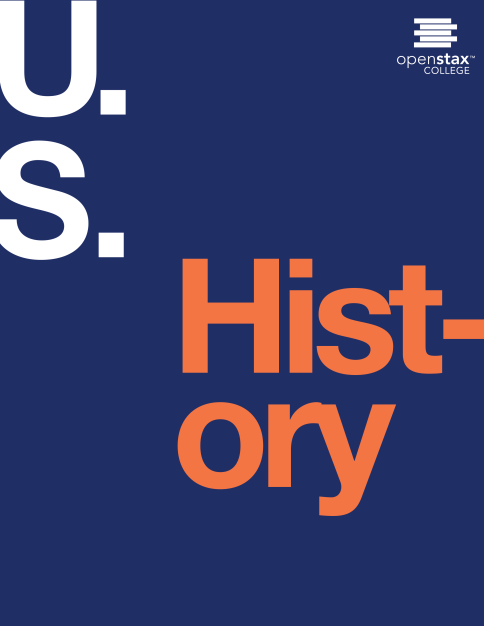 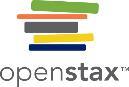 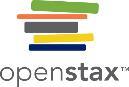 Figure 20.1
L. Frank Baum's story of a Kansas girl and the magical land of Oz has become a classic of both film and screen, but it may have originated in part as an allegory of late nineteenth-century politics and the rise of the Populist movement.
This OpenStax ancillary resource is © Rice University under a CC-BY 4.0 International license; it may be reproduced or modified but must be attributed to OpenStax, Rice University and any changes must be noted. Any images credited to other sources are similarly available for reproduction, but must be attributed to their sources.
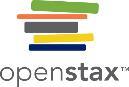 Figure 20.2
This OpenStax ancillary resource is © Rice University under a CC-BY 4.0 International license; it may be reproduced or modified but must be attributed to OpenStax, Rice University and any changes must be noted. Any images credited to other sources are similarly available for reproduction, but must be attributed to their sources.
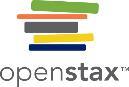 Figure 20.3
Pages from Mark Twain’s The Gilded Age, published in 1873. The illustrations in this chapter reveal the cost of doing business in Washington in this new age of materialism and corruption, with the cost of obtaining a female lobbyist’s support set at $10,000, while that of a male lobbyist or a “high moral” senator can be had for $3,000.
This OpenStax ancillary resource is © Rice University under a CC-BY 4.0 International license; it may be reproduced or modified but must be attributed to OpenStax, Rice University and any changes must be noted. Any images credited to other sources are similarly available for reproduction, but must be attributed to their sources.
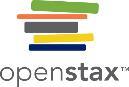 Figure 20.4
Mark Twain was a noted humorist, recognized by most Americans as the greatest writer of his day. He co-wrote the novel The Gilded Age: A Tale of Today with Charles Dudley Warner in 1873.
This OpenStax ancillary resource is © Rice University under a CC-BY 4.0 International license; it may be reproduced or modified but must be attributed to OpenStax, Rice University and any changes must be noted. Any images credited to other sources are similarly available for reproduction, but must be attributed to their sources.
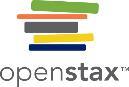 Figure 20.5
These campaign posters for Rutherford B. Hayes (a) and Samuel Tilden (b) underscore the tactics of each party, which remained largely unchanged, regardless of the candidates. The Republican placard highlights the party’s role in preserving “liberty and union” in the wake of the Civil War, hoping to tap into the northern voters’ pride in victory over secession. The Democratic poster addresses the economic turmoil and corruption of the day, specifically that of the Grant administration, promising “honesty, reform, and prosperity” for all.
This OpenStax ancillary resource is © Rice University under a CC-BY 4.0 International license; it may be reproduced or modified but must be attributed to OpenStax, Rice University and any changes must be noted. Any images credited to other sources are similarly available for reproduction, but must be attributed to their sources.
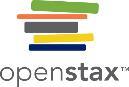 Figure 20.6
Titled “A Truce not a Compromise,” this cartoon suggests the lack of consensus after the election of 1876 could have ended in another civil war.
This OpenStax ancillary resource is © Rice University under a CC-BY 4.0 International license; it may be reproduced or modified but must be attributed to OpenStax, Rice University and any changes must be noted. Any images credited to other sources are similarly available for reproduction, but must be attributed to their sources.
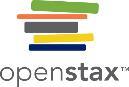 Figure 20.7
Powerful Republican Party leader Roscoe Conkling is shown here as the devil. Hayes walks off with the prize of the 1876 election, the South, personified as a woman. The cartoon, drawn by Joseph Keppler, has a caption that quotes Goethe: “Unto that Power he doth belong Which only doeth Right while ever willing Wrong.”
This OpenStax ancillary resource is © Rice University under a CC-BY 4.0 International license; it may be reproduced or modified but must be attributed to OpenStax, Rice University and any changes must be noted. Any images credited to other sources are similarly available for reproduction, but must be attributed to their sources.
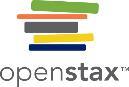 Figure 20.8
This political cartoon shows Andrew Jackson riding a pig, which is walking over “fraud,” “bribery,” and “spoils,” and feeding on “plunder.”
This OpenStax ancillary resource is © Rice University under a CC-BY 4.0 International license; it may be reproduced or modified but must be attributed to OpenStax, Rice University and any changes must be noted. Any images credited to other sources are similarly available for reproduction, but must be attributed to their sources.
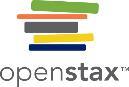 Figure 20.9
This cartoon shows Roscoe Conkling playing a popular puzzle game of the day with the heads of potential Republican presidential candidates, illustrating his control over the picks of the party.
This OpenStax ancillary resource is © Rice University under a CC-BY 4.0 International license; it may be reproduced or modified but must be attributed to OpenStax, Rice University and any changes must be noted. Any images credited to other sources are similarly available for reproduction, but must be attributed to their sources.
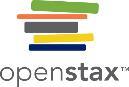 Figure 20.10
Garfield’s shooting and the subsequent capture of the assassin, Charles Guiteau, are depicted in this illustration for a newspaper of the day. The president clung to life for another two months after the assassination.
This OpenStax ancillary resource is © Rice University under a CC-BY 4.0 International license; it may be reproduced or modified but must be attributed to OpenStax, Rice University and any changes must be noted. Any images credited to other sources are similarly available for reproduction, but must be attributed to their sources.
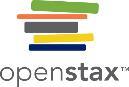 Figure 20.11
This cartoon illustrates the potential benefits of a bimetal system, but the benefits did not actually extend to big business, which preferred the gold standard and worked to keep it.
This OpenStax ancillary resource is © Rice University under a CC-BY 4.0 International license; it may be reproduced or modified but must be attributed to OpenStax, Rice University and any changes must be noted. Any images credited to other sources are similarly available for reproduction, but must be attributed to their sources.
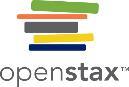 Figure 20.12
This North Dakota sod hut, built by a homesteading farmer for his family, was photographed in 1898, two years after it was built. While the country was quickly industrializing, many farmers still lived in rough, rural conditions.
This OpenStax ancillary resource is © Rice University under a CC-BY 4.0 International license; it may be reproduced or modified but must be attributed to OpenStax, Rice University and any changes must be noted. Any images credited to other sources are similarly available for reproduction, but must be attributed to their sources.
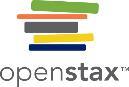 Figure 20.13
This print from the early 1870s, with scenes of farm life, was a promotional poster for the Grangers, one of the earliest farmer reform groups.
This OpenStax ancillary resource is © Rice University under a CC-BY 4.0 International license; it may be reproduced or modified but must be attributed to OpenStax, Rice University and any changes must be noted. Any images credited to other sources are similarly available for reproduction, but must be attributed to their sources.
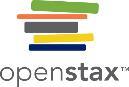 Figure 20.14
The Farmers’ Alliance flag displays the motto: “The most good for the most PEOPLE,” clearly a sentiment they hoped that others would believe.
This OpenStax ancillary resource is © Rice University under a CC-BY 4.0 International license; it may be reproduced or modified but must be attributed to OpenStax, Rice University and any changes must be noted. Any images credited to other sources are similarly available for reproduction, but must be attributed to their sources.
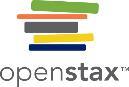 Figure 20.15
The People’s Party gathered for its nominating convention in Nebraska, where they wrote the Omaha Platform to state their concerns and goals.
This OpenStax ancillary resource is © Rice University under a CC-BY 4.0 International license; it may be reproduced or modified but must be attributed to OpenStax, Rice University and any changes must be noted. Any images credited to other sources are similarly available for reproduction, but must be attributed to their sources.
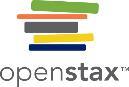 Figure 20.16
This image of Coxey’s Army marching on Washington to ask for jobs may have helped inspire L. Frank Baum’s story of Dorothy and her friends seeking help from the Wizard of Oz.
This OpenStax ancillary resource is © Rice University under a CC-BY 4.0 International license; it may be reproduced or modified but must be attributed to OpenStax, Rice University and any changes must be noted. Any images credited to other sources are similarly available for reproduction, but must be attributed to their sources.
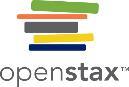 Figure 20.17
Republicans portrayed presidential candidate Bryan as a grasping politician whose Populist leanings could swallow the Democratic Party. Bryan was in fact not a Populist at all, but a Democrat whose views aligned with the Populists on some issues. He was formally nominated by the Democratic Party, the Populist Party, and the Silver Republican Party for the 1896 presidential election.
This OpenStax ancillary resource is © Rice University under a CC-BY 4.0 International license; it may be reproduced or modified but must be attributed to OpenStax, Rice University and any changes must be noted. Any images credited to other sources are similarly available for reproduction, but must be attributed to their sources.
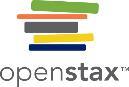 Figure 20.18
The electoral vote map of the 1896 election illustrates the stark divide in the country between the industry-rich coasts and the rural middle.
This OpenStax ancillary resource is © Rice University under a CC-BY 4.0 International license; it may be reproduced or modified but must be attributed to OpenStax, Rice University and any changes must be noted. Any images credited to other sources are similarly available for reproduction, but must be attributed to their sources.